Signposts
By: Carol Lynne Anderson
Contrasts and Contradictions
Why is the character doing that?
When you are reading and a character says or does something that’s opposite (or contradicts) what he or she has been saying or doing all along. This will help you with making predictions and inferences.
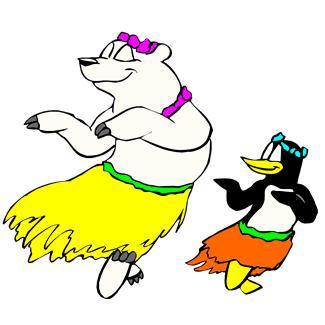 How might this change things?
Aha! Moment
When you are reading and suddenly a character realizes, understands, or figures something out.
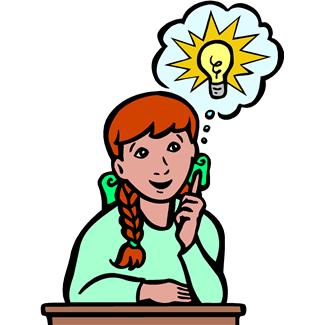 Tough Questions
What does this question make me wonder about?
When you are reading and the character asks himself or herself a really difficult question.
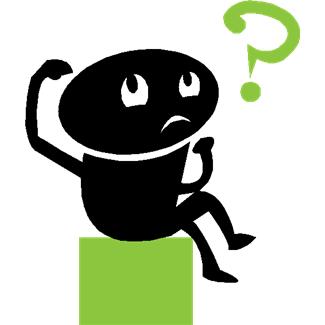 Words of the Wiser
When you are reading and a character (who is normally older and wiser) takes the main character aside and gives him or her serious advice.
What is the life lesson and how might it affect the main character?
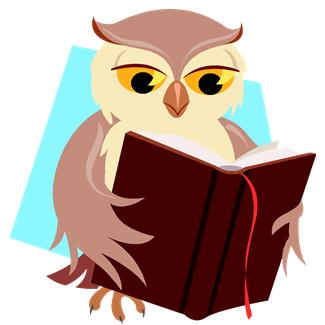 Again and Again
Why does this keep happening?
When you read and notice a word, phrase, or situation that is mentioned again and again.
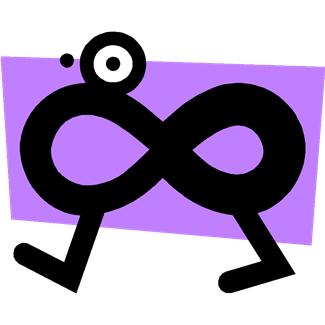 Memory Moment
Why might this memory be important?
When you are reading and the author interrupts the actions to tell you about a memory.
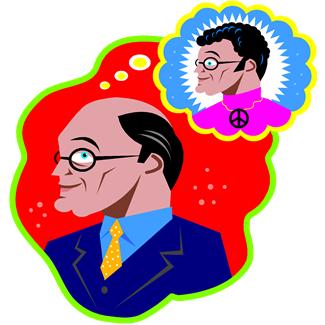